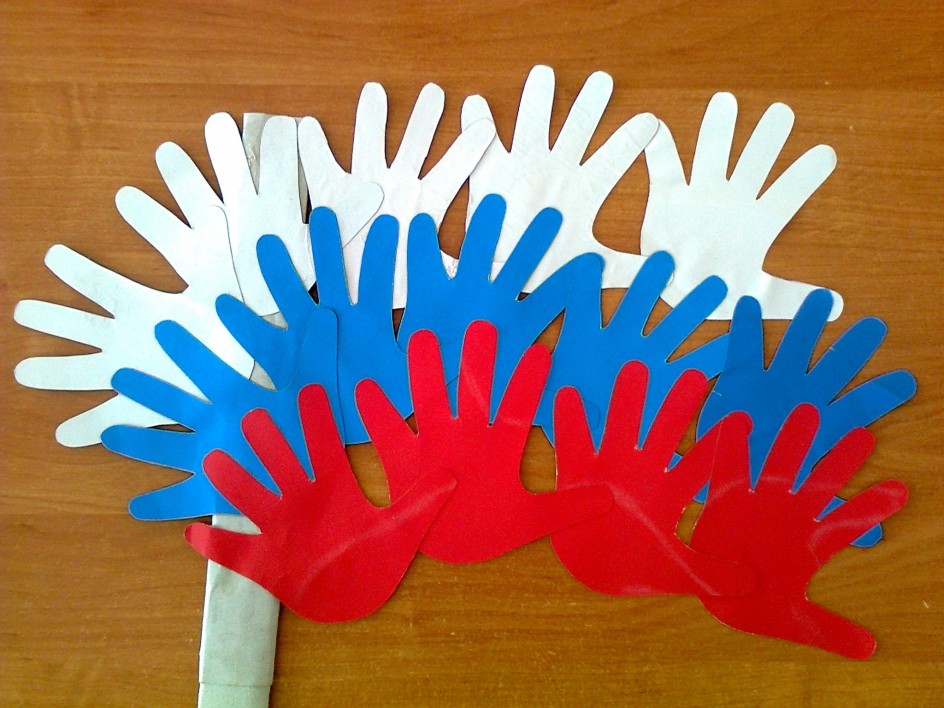 БУМАЖНЫЕ ЛАДОШКИВОСПИТАТЕЛЬ: СОЛОВЬЕВА Н.А.
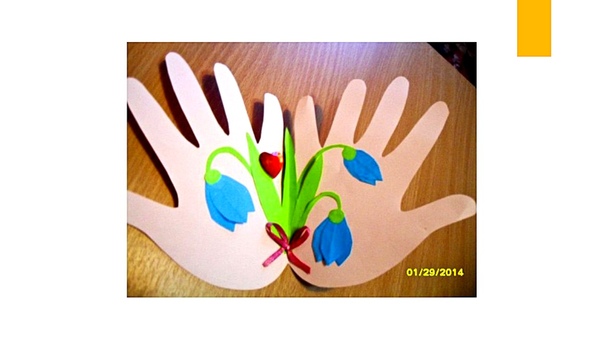 Аппликация бывает разная, но способ аппликации в ладошках доступен даже самым маленьким детям.
Аппликация из ладошек на столько многогранна и разнообразна, что её творческое воплощение ограничено лишь вашей фантазией! Сколько ладошек, столько прекрасно выполненных идей.
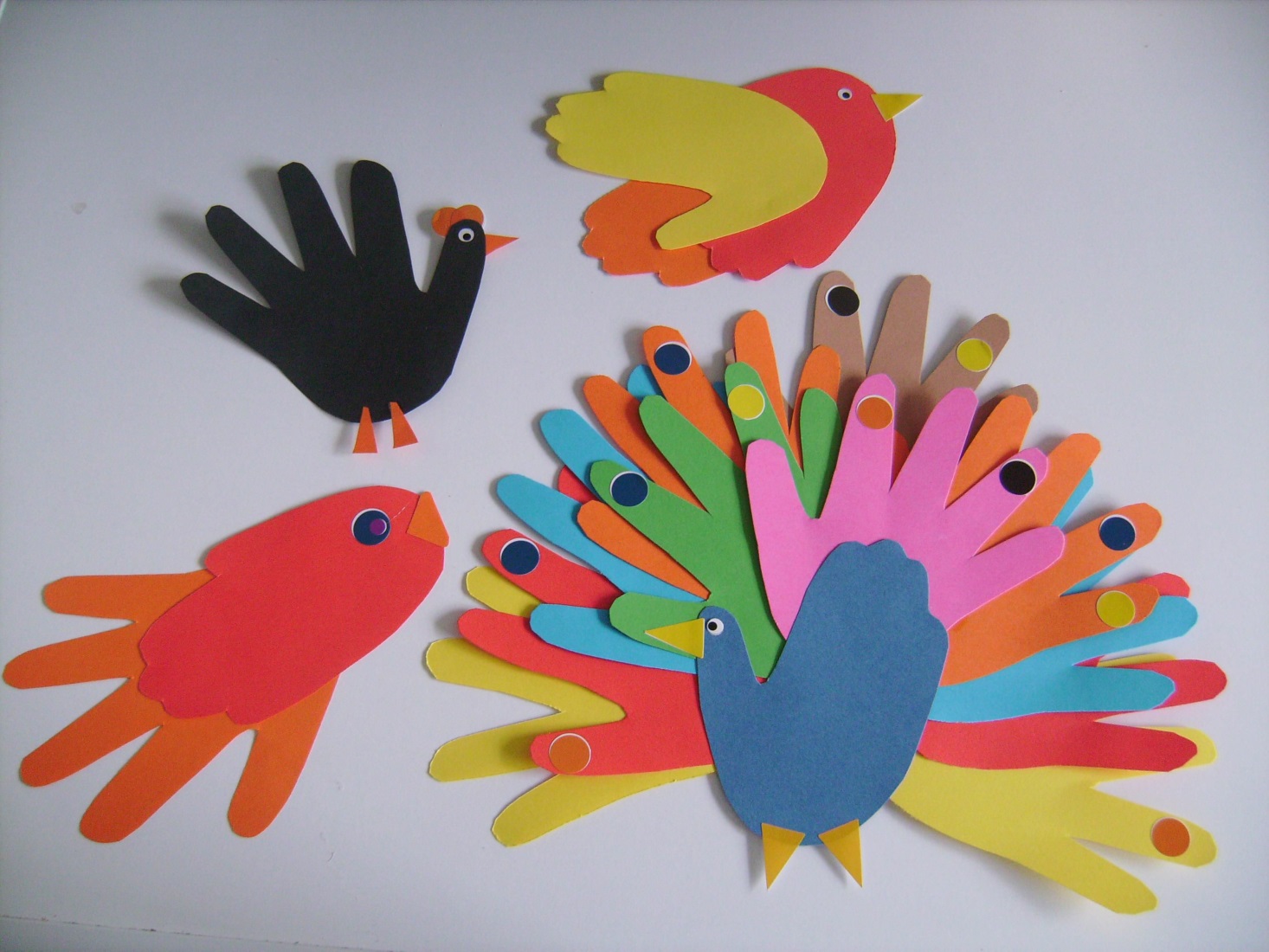 Аппликация и различные поделки из обведенных ладошек являются отдельной техникой.Для создания понадобятся следующие материалы:- цветная бумага, лучше брать плотнее;- разноцветный картон;- клей ПВА- ножницы и простой карандаш- клеенка для защиты поверхности стола;- фломастеры- элементы декора.
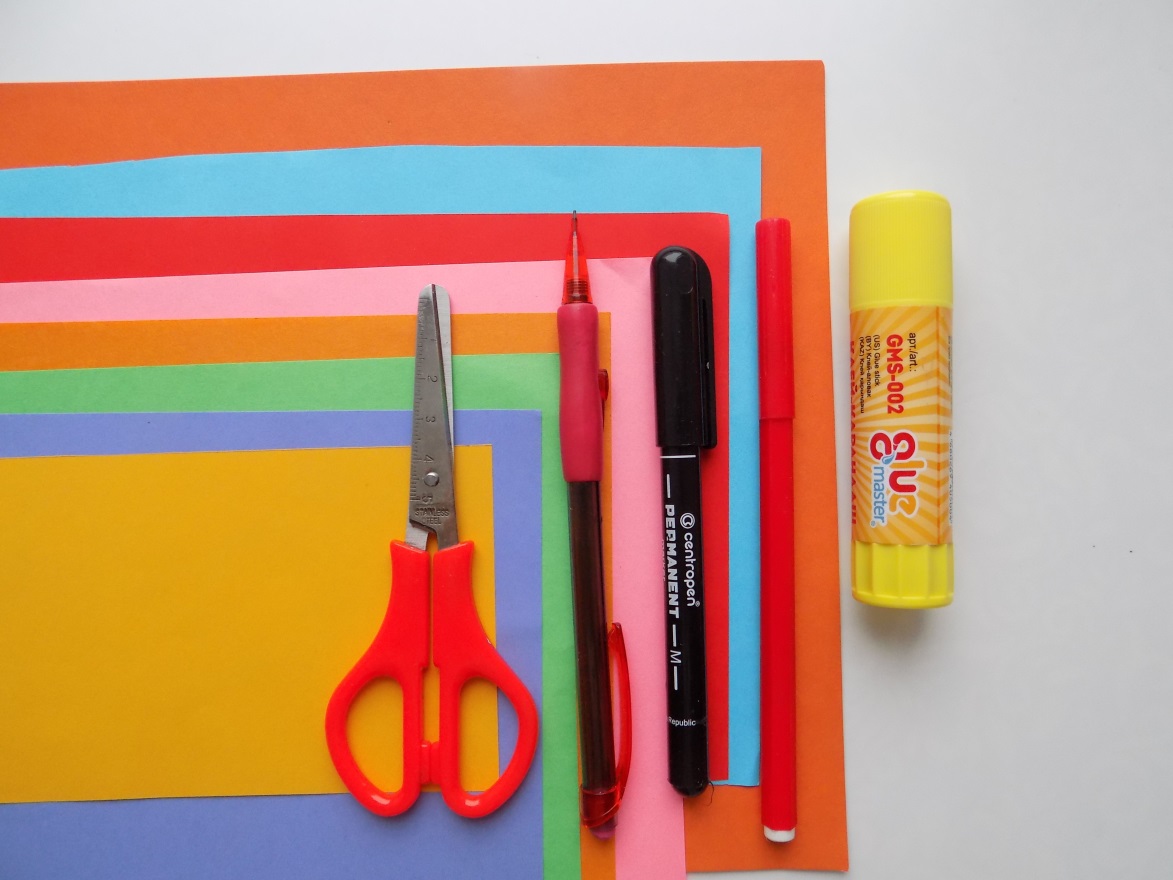 Чтобы заинтересовать ребенка, на цветном листе бумаги обвести по очереди обе руки ребенка, можно на картоне и вырезать.Получится трафарет. Им удобнее пользоваться во время выкраивания деталей поделок.
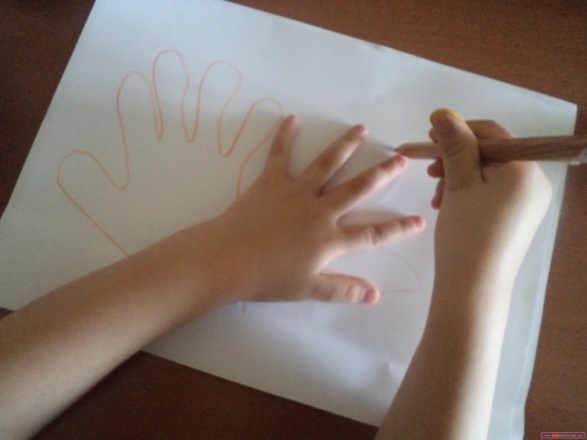 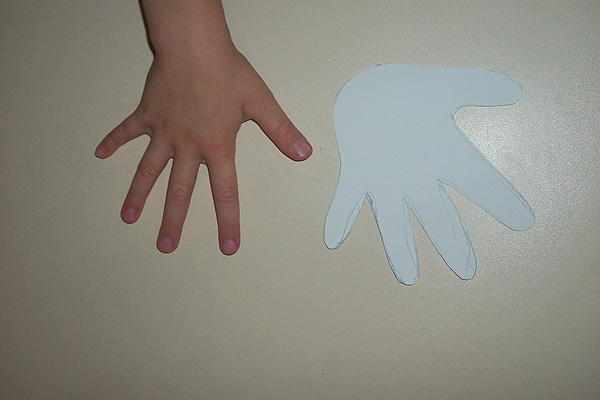 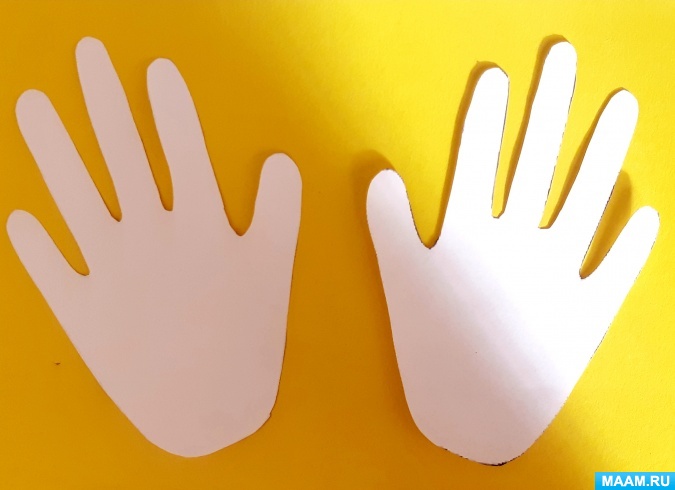 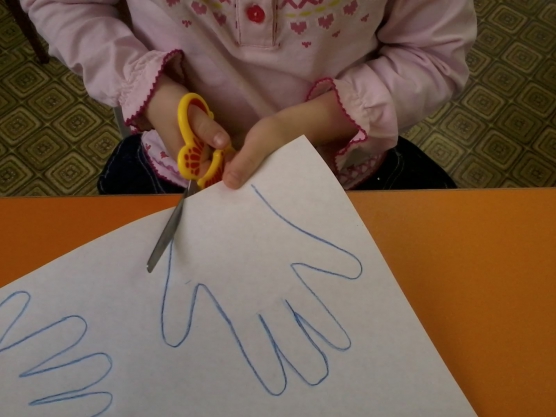 Для изготовления поделки нужен фон относительно замысла и трафареы ладошек.Трафареты располагаете по замыслу поделки наклеиваете на лист. Мелкими деталями или фломастерами придаете поделке образ (глазки, усики, лапки)Летняя тема
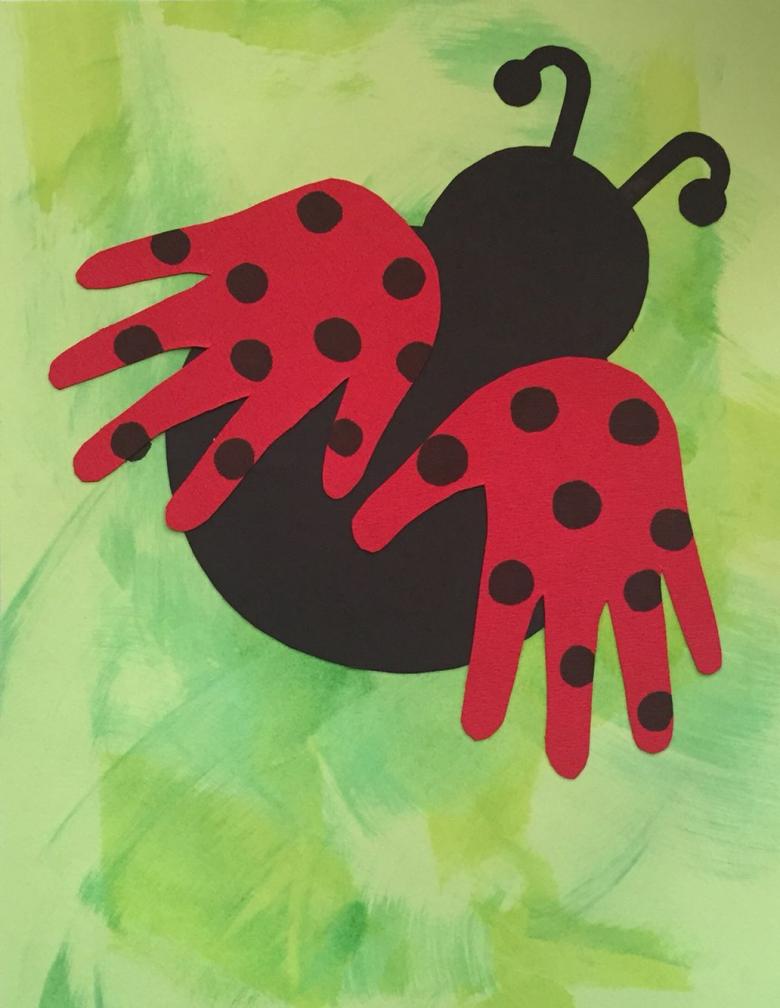 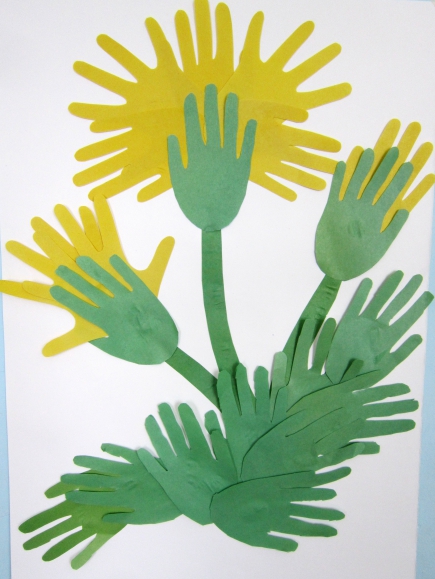 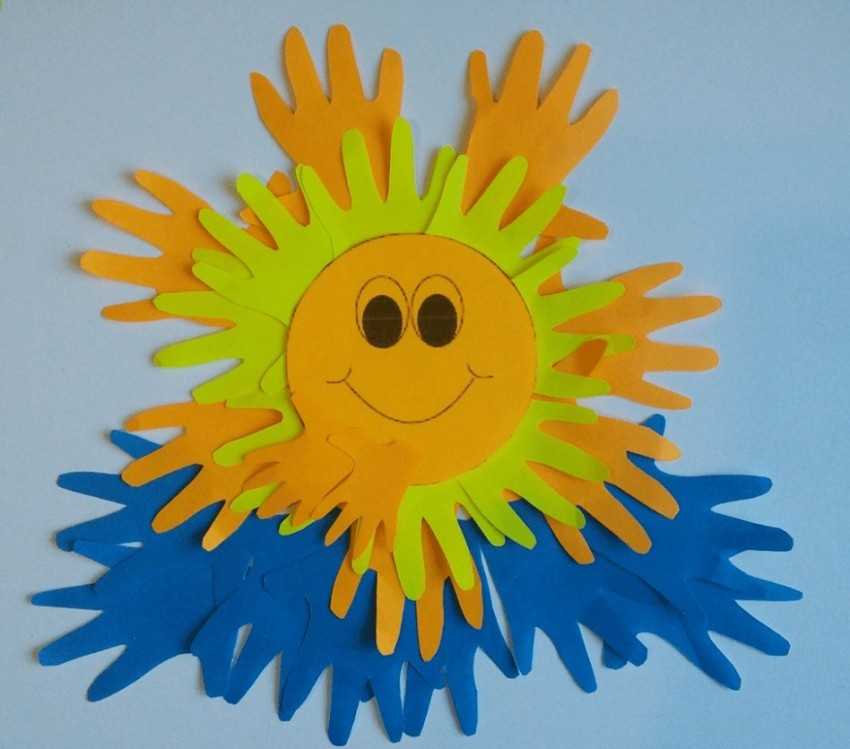 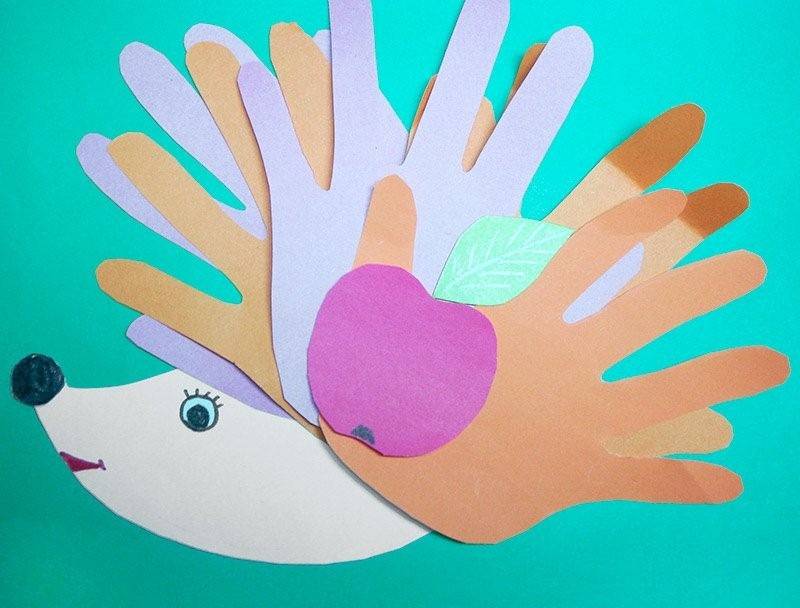 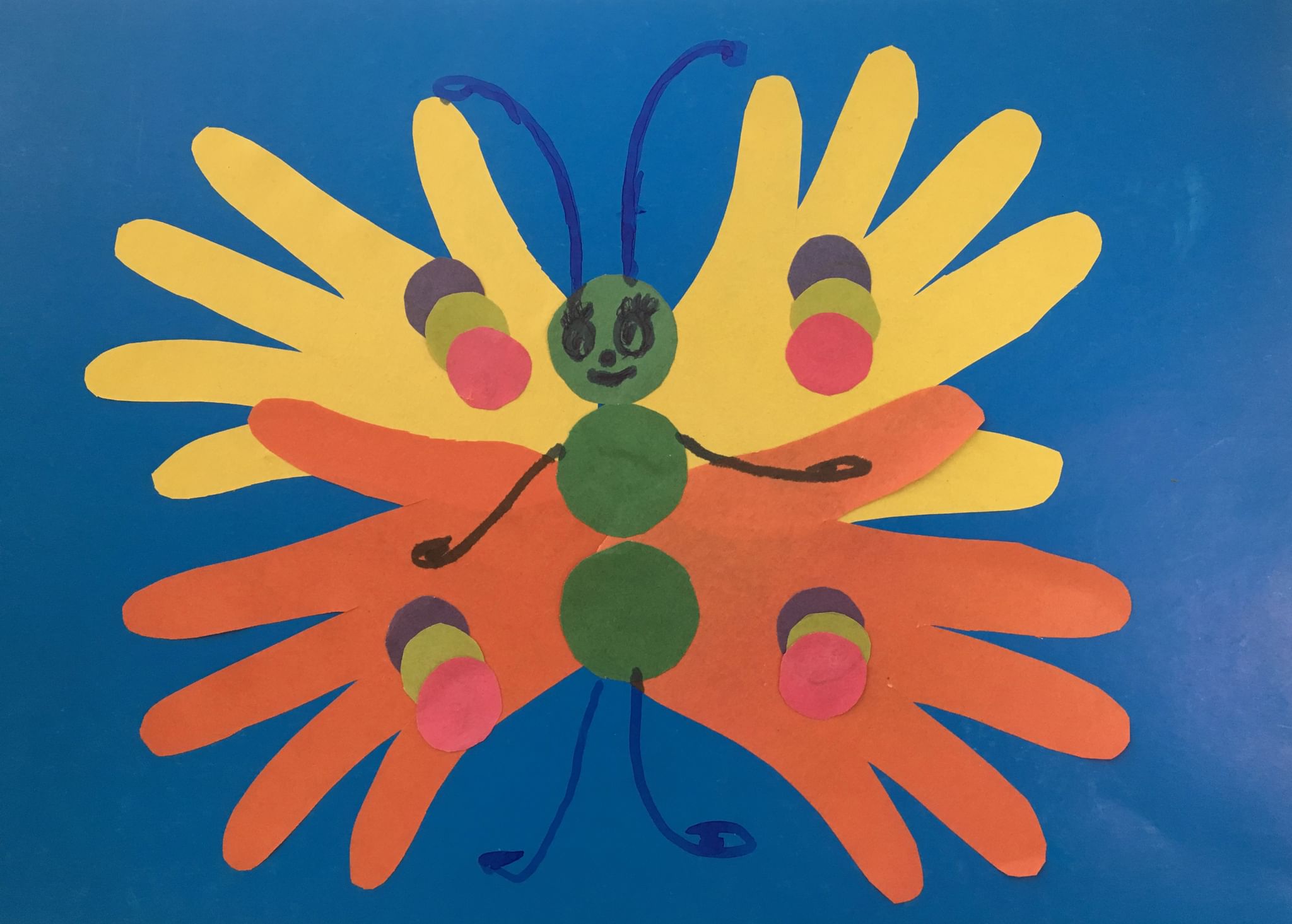 Зимняя тема
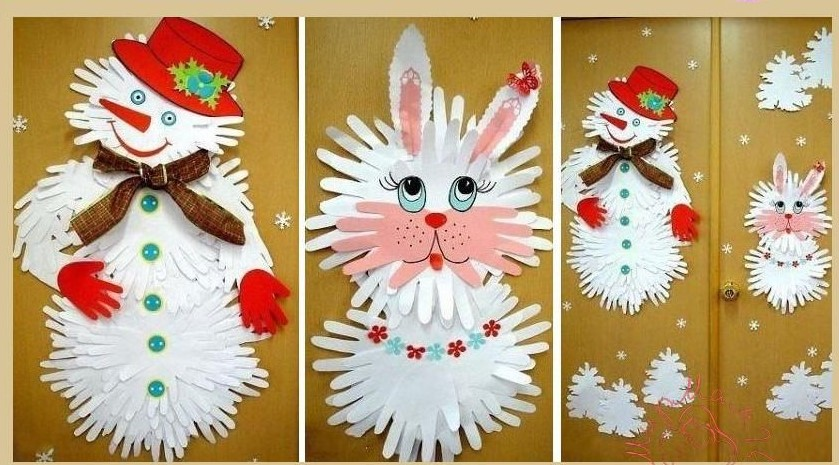 Новый год
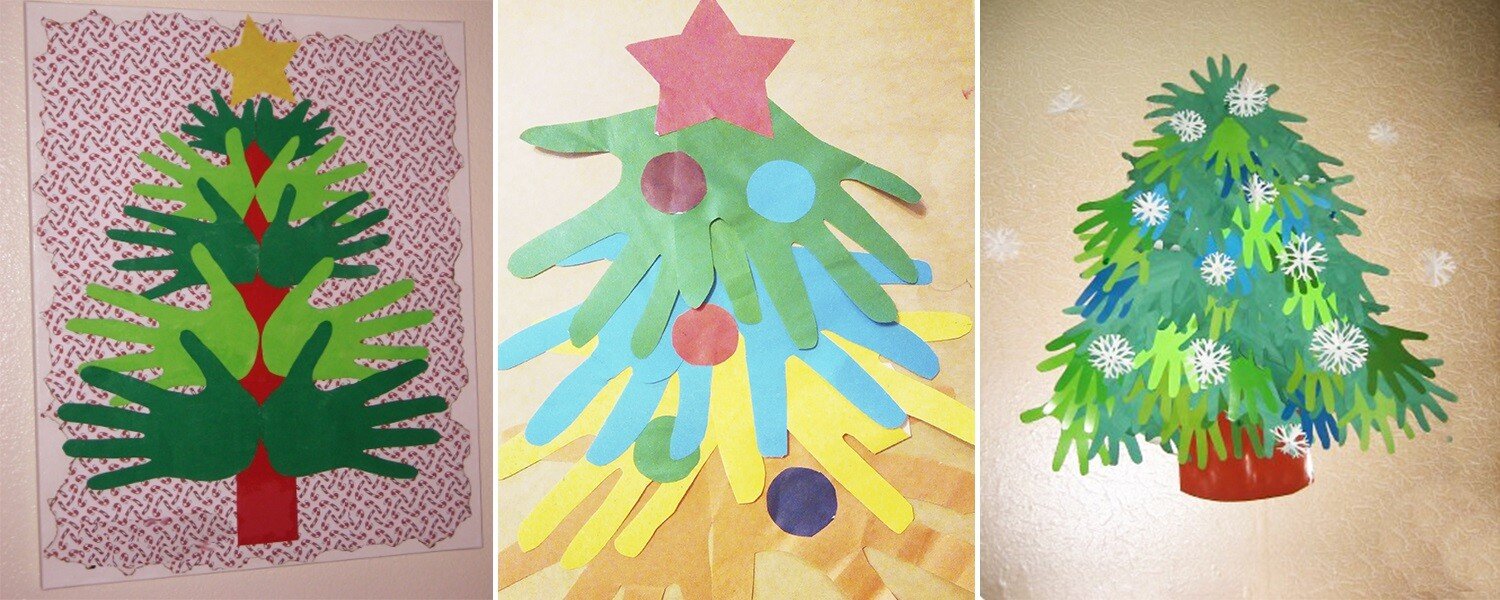 Осень
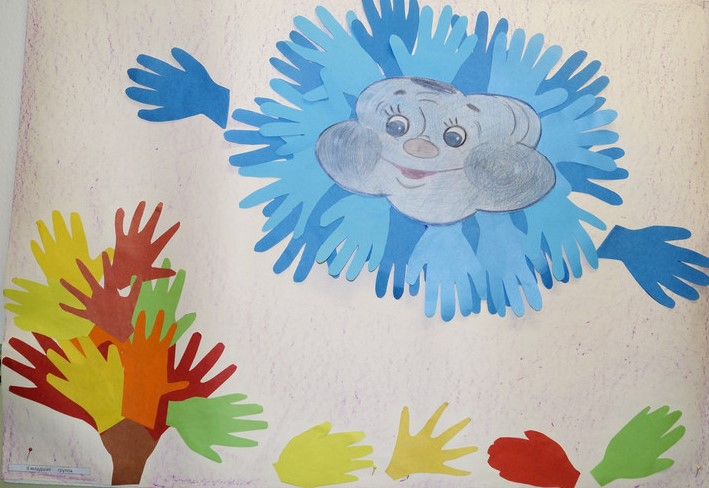 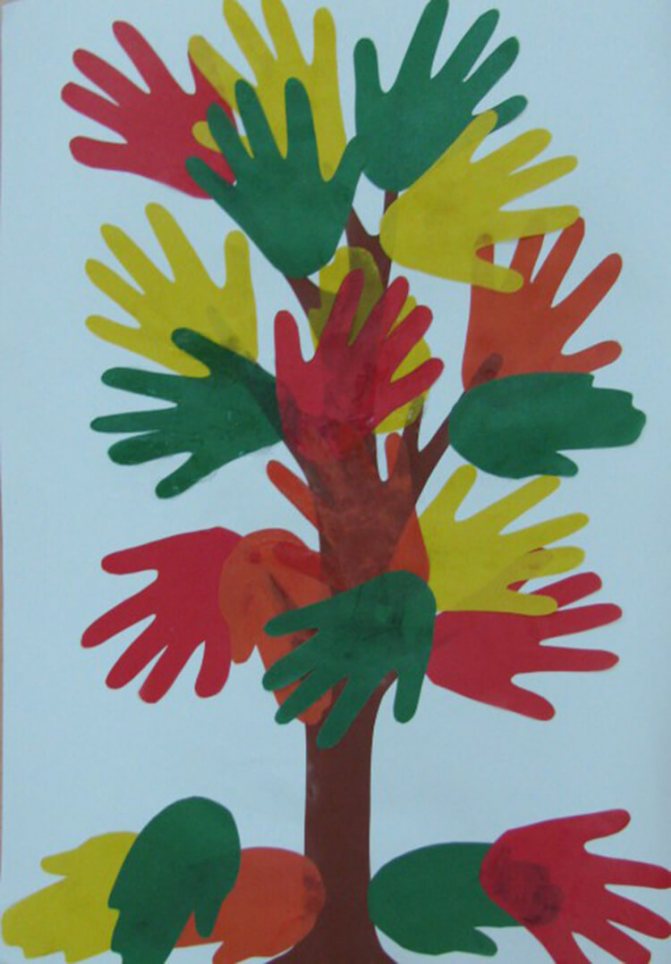 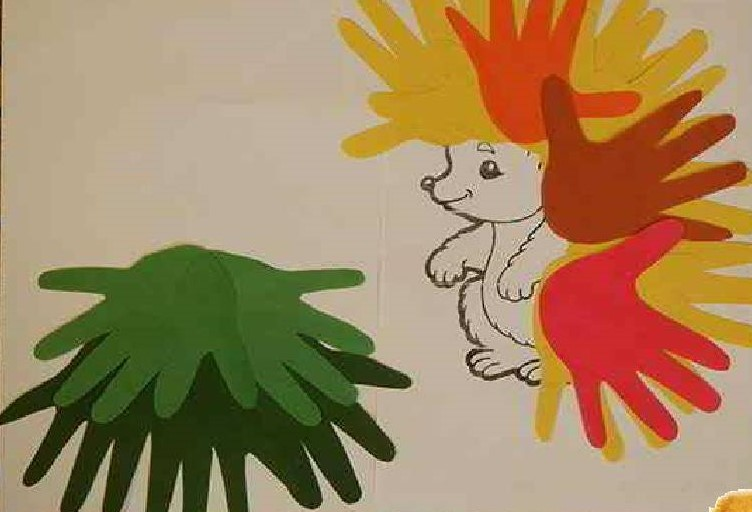 Разнообразие тем
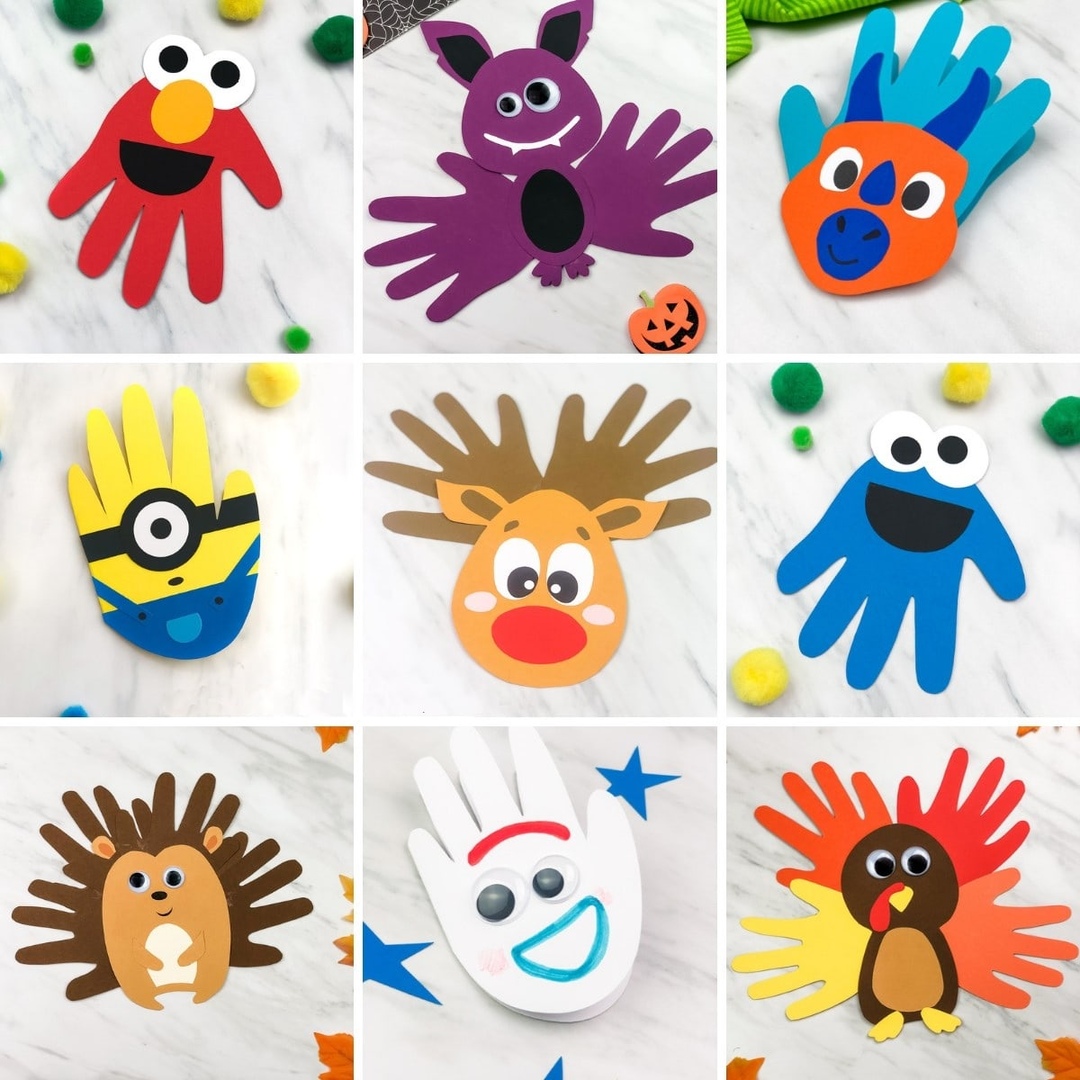 Можно сделать коллективную работу
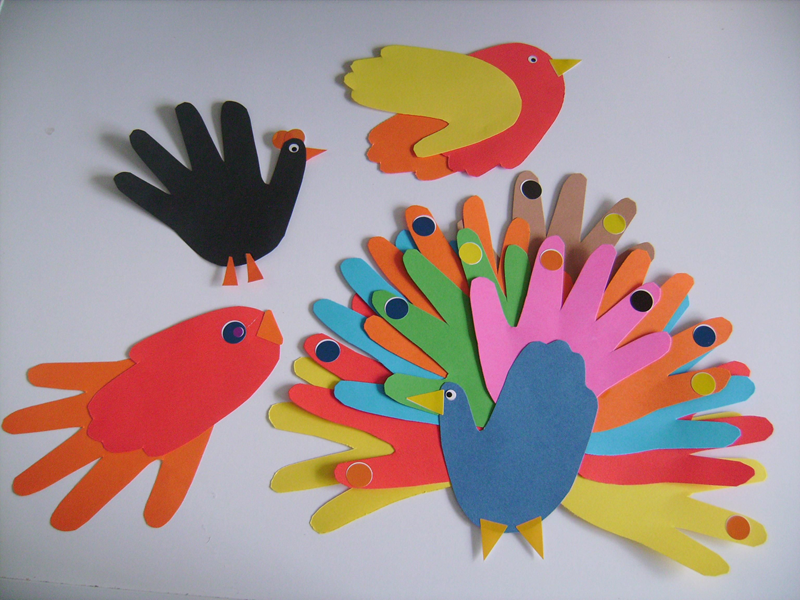 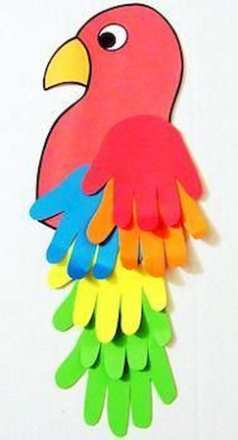 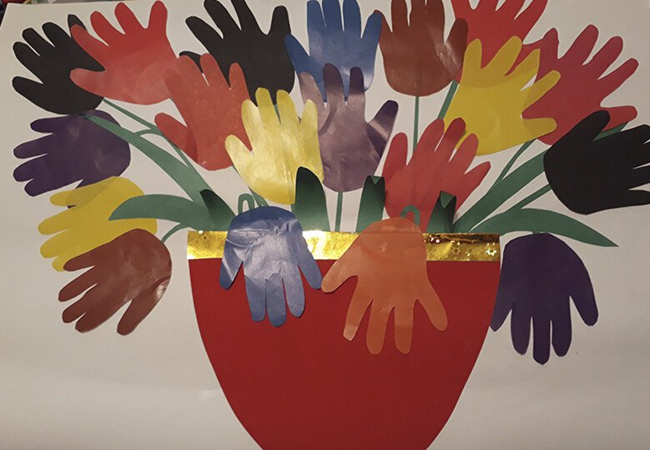 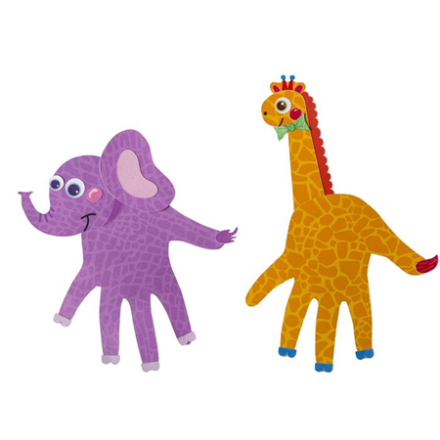 Аппликации из бумажных шаблонов создать можно не только в детском саду, но и дома.Провести с родителями мастер-класс, совместную выставку в группе.Ладошки помогут создать много разных и интересных поделок на любую тему.
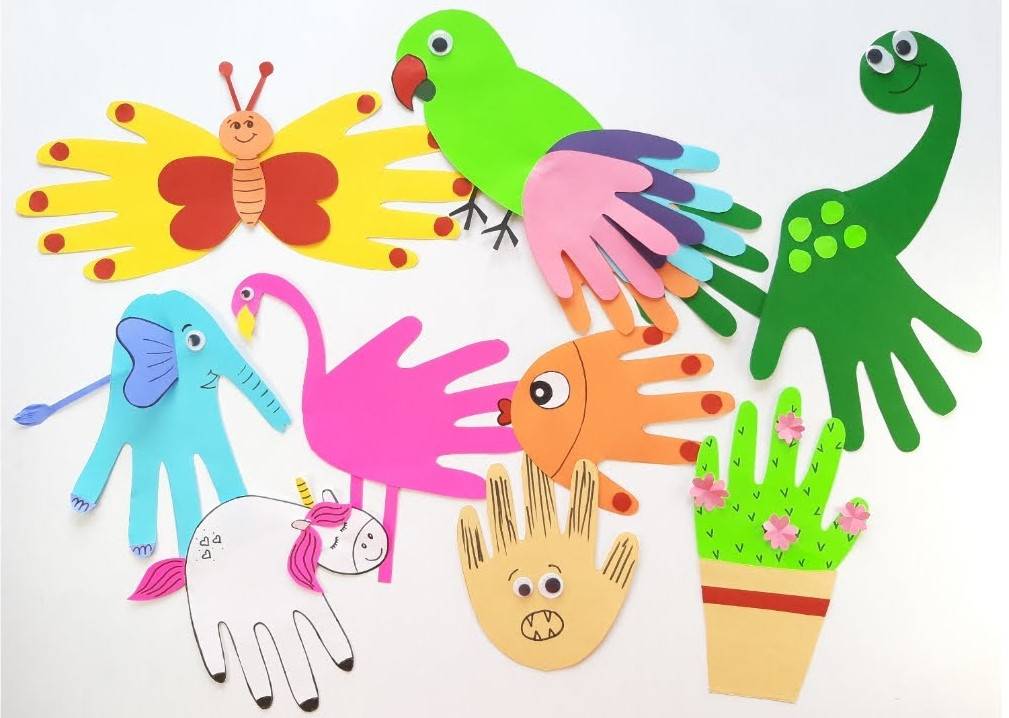 СПАСИБО!